Mer om prosessoren
Gruppe 8
Marcus Brørs
marcusbb@ifi.uio.no
Von Neumann-arkitekturen
Beskriver arkitekturen til en maskin:
CPU-enhet, aritmetisk logisk enhet (ALU) med prosessor register
Kontroll-enhet, instruksjons register og en program-teller
Minne (lagrer data osv..)
Input/output mekanisme
ALU?
Kan addere og subtrahere tall
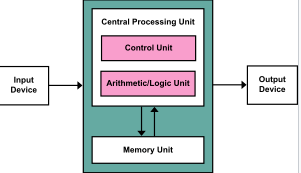 Prosessoren x86-64
X86-64 fra Intel og AMD finnes i de fleste datamaskiner i dag
Følger samme prinsippet som Von Neumann-arkitekturen
LMC og x86-64 har samme eksekveringsløkke
Hent instruks i minnet; programteller angir hvor
Dekor instruks i operasjon og adresse
Legges i instruksjonsregister og adresseregister
Utfør instruks
Skriv svar i minnet/registeret (om aktuelt)
Eks prosessor arkitektur (86x-32 bit):
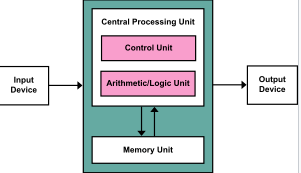 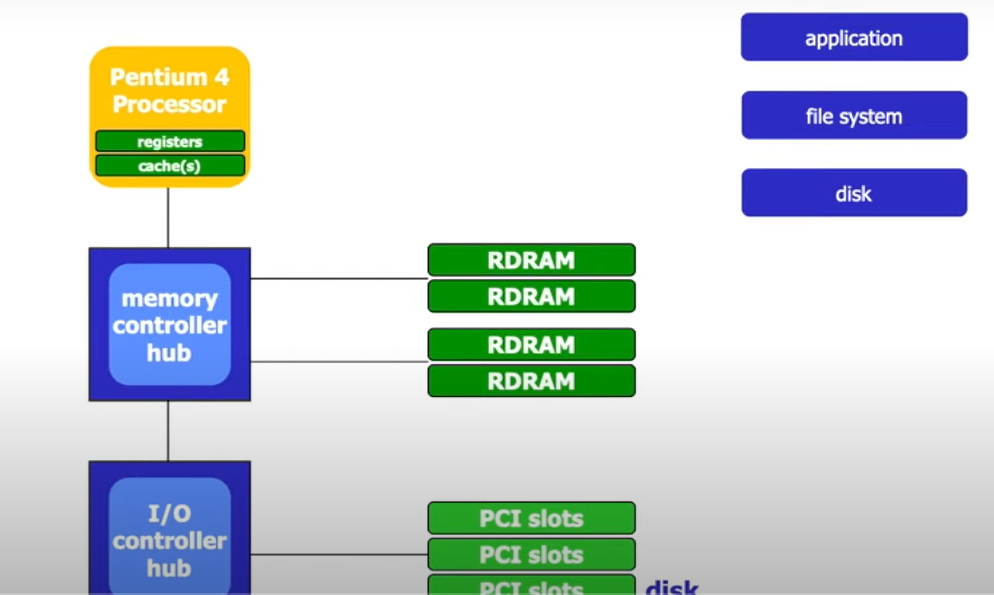 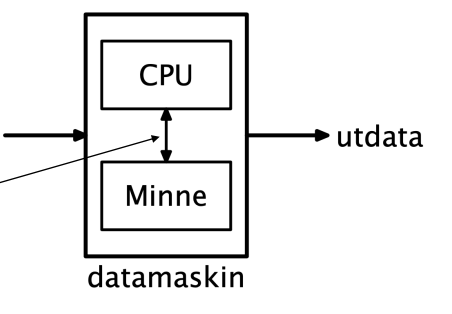 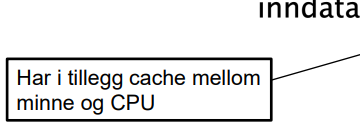 Fortsatt samme prinsippet i arkitekturen!
Forskjell 32vs64: størrelsen av maskinvaren
Pipelining, registre og RAM
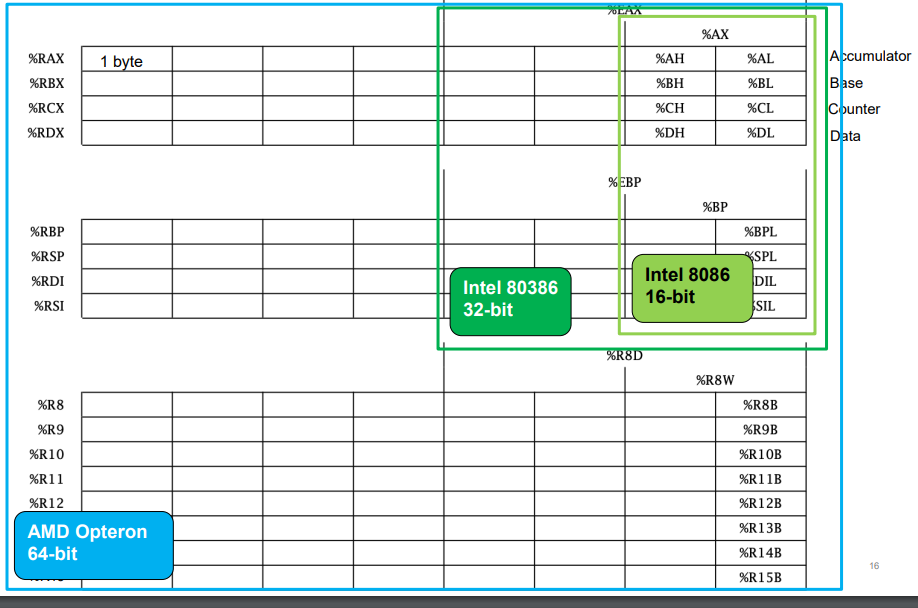 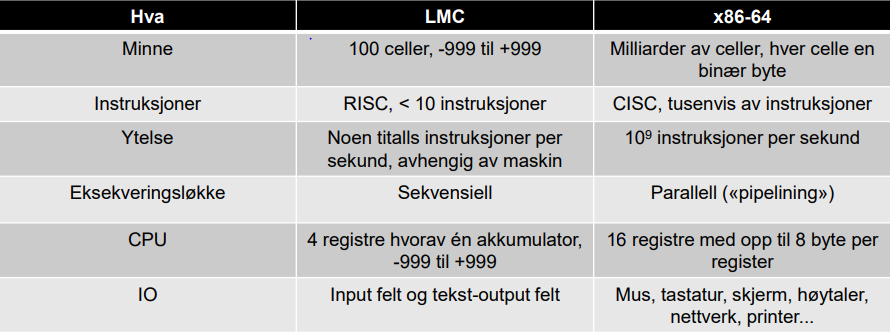 Noe du lurer på?
Spør i timen eller send meg en mail
marcusbb@ifi.uio.no